Monthly MA APCD User Workgroup Webinar
August 26th, 2014
Agenda
Announcements
Common Application Issues / Questions
Questions from Current APCD Users
Tutorial on how to count patients admitted through the ED in Case Mix data
Tutorial on how to identify managed care patients in the MA APCD
Announcements
Case Mix Level 1 is now fully de-identified
Still not a “public” dataset, however
You must still apply for the data the same way you would apply for any other Case Mix data
Common Application Issues
#1 – Failure to specify which years of data are requested
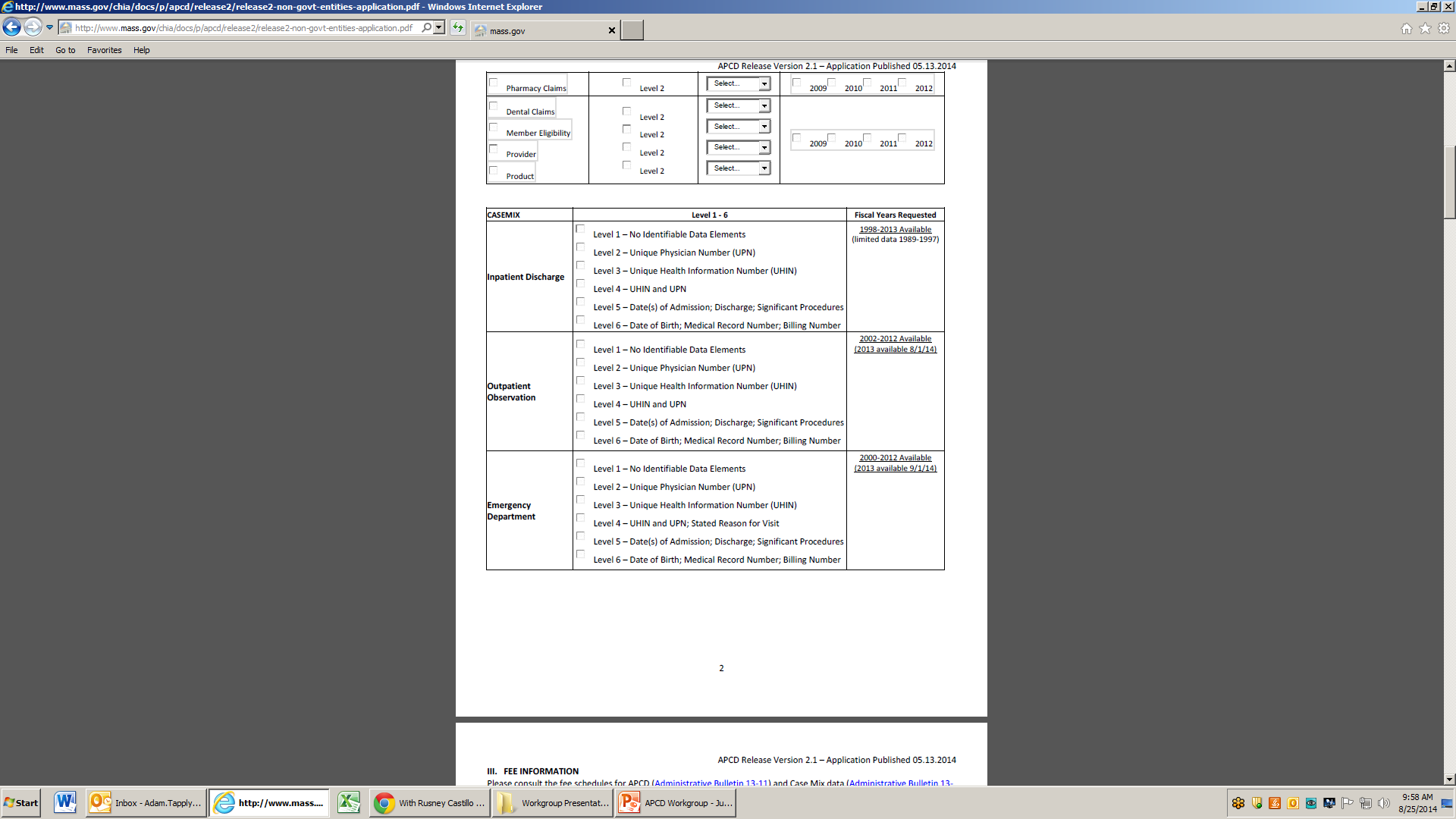 Common Application Issues
#2 - Data security questions left BLANK
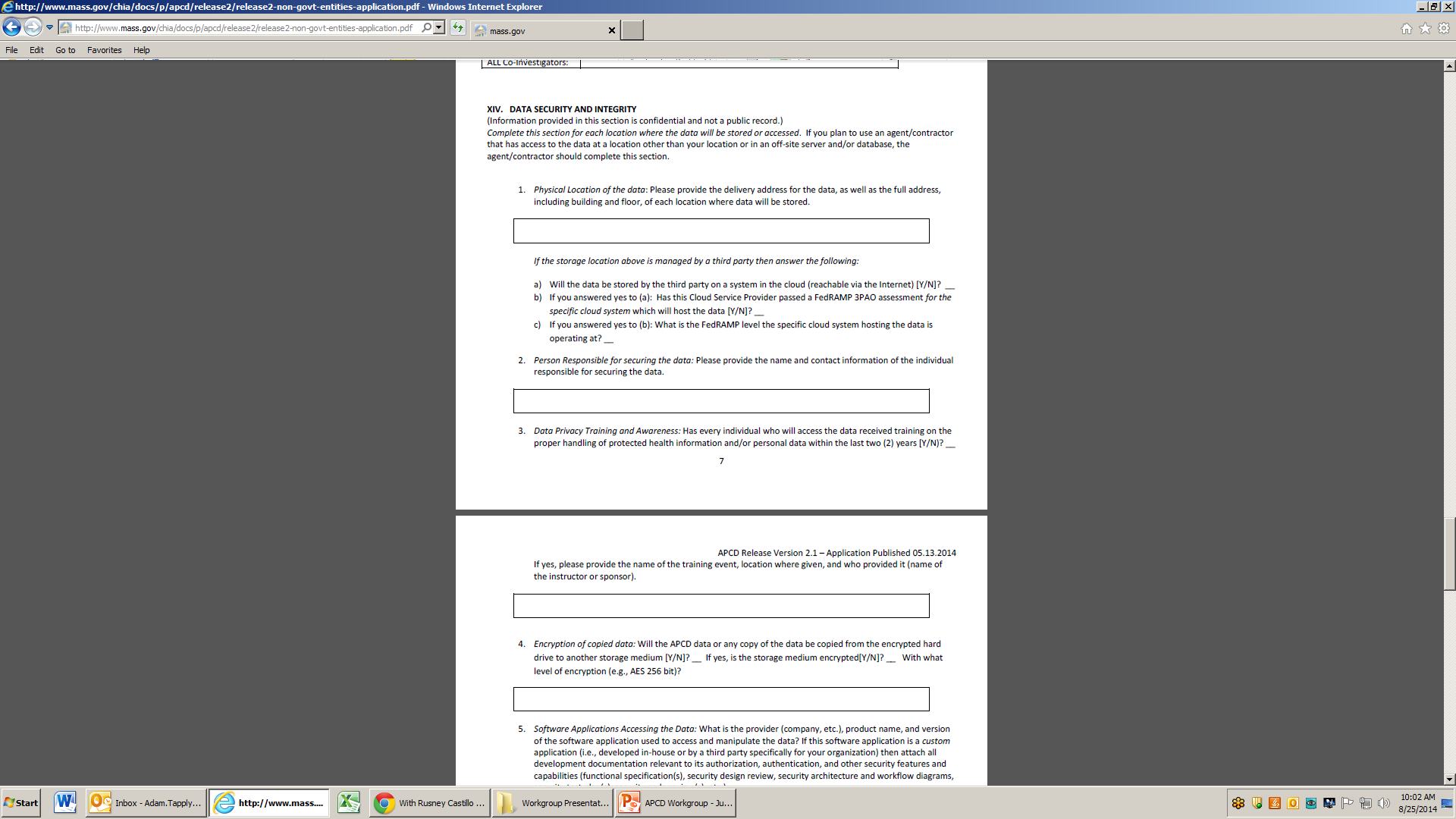 Common Application Issues
#3 – Missing application materials
Required prior to REVIEW:
Data Request Application
Data Specification Worksheet
Research Methodology
Application Fee / Request for Fee Waiver
Documentation of IRB Approval (if necessary)
Required prior to FULFILLMENT:
Data Use Agreement
Confidentiality Agreements for All Members of the Project Team
Research Methodology
Medicaid Acknowledgement of Conditions (if applicable)
Fee Waiver Request
Required prior to DELIVERY OF DATA:
Data Fees
[unless you applied for and were granted a fee waiver by CHIA]
Questions from MA APCD Users
QUESTION #1
The Member Deductible (ME049), Medical Deductible (ME111), Pharmacy Deductible (ME112), and Behavioral Health Deductible (ME114) seem to be categorical variables. 
For instance for Member Deductible, values range from 0-60, with smaller step-wise increments in the lower values (0,1, 1.5, 2, 2.4, 4, 3.5, 4, 5, 6, 7….40, 50, 60 etc). 
This does not match what is specified in the submission guidelines.
Questions from MA APCD Users
QUESTION #1 - Answer
For currency fields, CHIA imputes a decimal.  Note that '0' is a value (not null).
Questions from MA APCD Users
QUESTION #2
Around 54% of members in the claims sample (when de-duplicated by payer specific member code) have no value in the Member Deductible (ME049) variable. 
Do you have any thoughts on why these values might be missing for those members?
Questions from MA APCD Users
QUESTION #2 - Answer
A-level fields can have a value of '0'.  Please note that member deductible (ME049) is not the same as medical deductible (ME111), as described in the Submission Guide.
Note that about 90% of ME049 values are expected to be valid and that carriers may request a variance for a threshold lower than 90%.
Questions from MA APCD Users
QUESTION #3
The Product File Layout makes references to a Lookup Table similar to the other files (Medical Claims, Dental Claims, etc), but there does not seem to be an appended lookup table in this file’s documentation. 
Could you point us to the correct document to find the file element Lookup Table for the Product File? 
We do see similar information in the Product File submission guide – can we assume those definitions are the same as what would be found in the Lookup Table?
Questions from MA APCD Users
QUESTION #3 - Answer
Tables are embedded in the Submission Guide. Please note that tables will be added to the Release 3.0 Documentation Guide.
Questions from MA APCD Users
QUESTION #4
What is a Coordinated Care model (PR014) for APCD purposes? Does this include HMOs? 
Currently appears that 75% of patients are in a “coordinated care model.” 
The submission guide states that “1” means “Member's care is clinically coordinated/managed,” but we were wondering if you have further insight into how the payer determines or tracks this field.
Questions from MA APCD Users
QUESTION #4 - Answer
With the 649,759 Products that have Code 1 (Yes) for the Coordinated Care Model, 88.98% of those products are attributable to HMOs.  
For Release 2.1, this is a C-level field.  
Payers provide information on their website about their Coordinated Care Models.  In addition, payers are indicating on their websites their support of GIC’s Centered Care Initiative. For more information on this initiative and how it relates to coordinated care, see GIC website.
Questions from MA APCD Users
QUESTION #5
What is a Health Care Home (ME035-39) for APCD purposes? 
Currently 7% of patients are reported as in one. 
The list of named Health Care Homes includes large hospitals and individual providers. The submission guide defines these as “patient centered medical home,” so does that mean that these patients were assigned to a recognized PCMH as of the date of submission?
Questions from MA APCD Users
QUESTION #5 - Answer
Approved PCMH is determined by each carrier using their own criteria.
For B- and C-level fields, intake edits are applied but a file does not fail (as noted in the Documentation).
TUTORIAL
How to Count Patients Admitted from the Emergency Department (ED) in the Casemix Hospital Discharge Data (HDD)
How Do I Count Patients Admitted from the Emergency Department (ED) in the Casemix Hospital Discharge Data (HDD)?
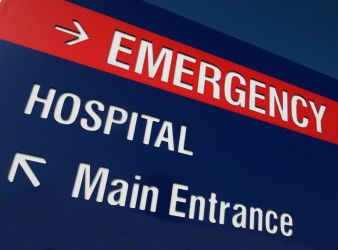 Patient Inpatient Admissions Trajectory
Emergency Department
Patient Admitted to Hospital
Observation Stay
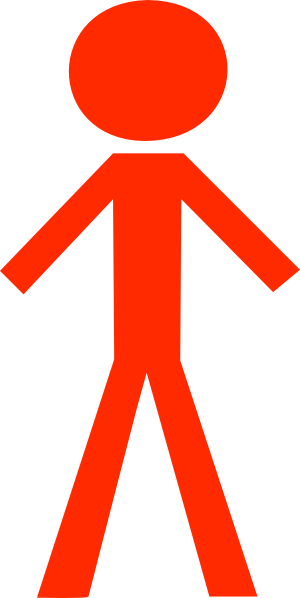 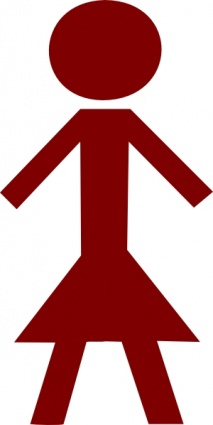 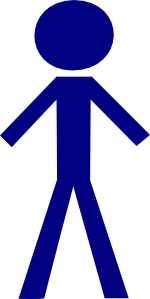 Inpatient Admission
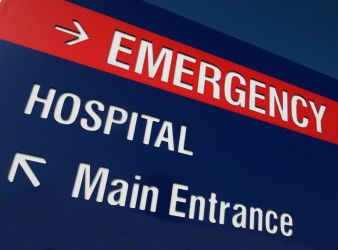 How to Count Patients Admitted from the Emergency Department (ED) in the Casemix Hospital Discharge Data (HDD)
Patients admitted directly from the ED do not have a record in the ED Visit data.  Services associated with their ED visit are rolled into their inpatient hospital discharge data (HDD).  If you need to include these patients in an ED volume count or determine what proportion of ED patients contribute to inpatient discharge volume, here are the methods you can use.
ED Flag Code
HDD contains an ED Flag Code with the following coding options:
METHOD
Filter by ED Flag Code 2
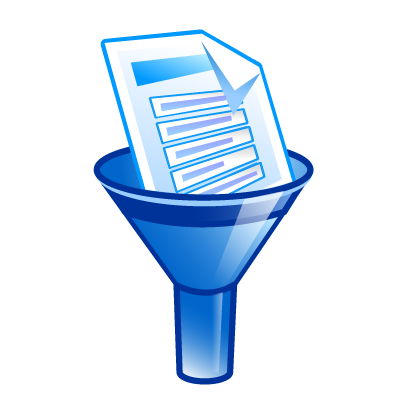 Approximately 90% of hospitals submit enough data  ED Flag Code data to determine the number of patients admitted through the ED.  Other field can be used to determine admissions through ED for the other 10%.
* Note: Code 1 is for patients not admitted as an inpatient directly from the ED, but a recent ED visit is included in
   this record because of “payment window” rules.
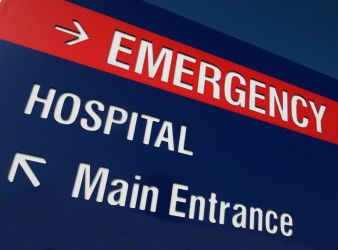 How Do I Count Patients Admitted from the Emergency Department (ED) in the Casemix Hospital Discharge Data (HDD)? (continued)
Source of Admission
While 90% of hospitals consistently use the ED Flag Code to indicate admissions through ED, for the 10% that do not, primary and secondary source of admission codes can be used.
HDD contains Source of Admission Code with the following coding options:
METHOD
Filter by Code R
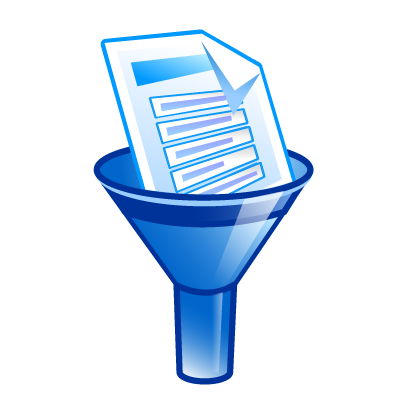 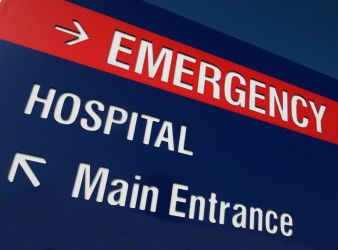 How Do I Count Patients Admitted from the Emergency Department (ED) in the Casemix Hospital Discharge Data (HDD)?  (concluded)
Revenue Codes
Outpatient ED services provided to those admitted to inpatient status appear in the inpatient HDD Revenue Codes.
HDD contains Revenue Codes with the following coding options for ED use:
METHOD
Filter by Revenue
Codes
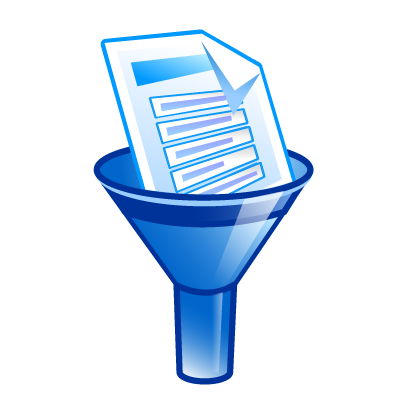 The most commonly used revenue code for emergency department services is Revenue Code 0450. In the past 2 years, a few began using codes 0459 and 0981.
TUTORIAL
What APCD Fields Can be Used to Filter for Medicaid Managed Care Beneficiaries?
In Currently Released Data, Two  APCD Fields in the Product File and Eligibility File Can be Used to Filter for Medicaid Managed Care Beneficiaries
Product File – PR004 – Product Line of Business
Member Eligibility – ME003 – Insurance Type /Product
In the June 2013 APCD Specifications, a new Medical Claims Field was incorporated to designate Medicaid Managed Care Beneficiaries
In addition to Product File – PR004 – Product Line of Business and  
Member Eligibility – ME003 – Insurance Type /Product, in June 2013 filing specifications a new data element to designate
New Field MC241 Member Enrollment Type
**Will be available with Release 3.0**
Questions?
General questions about the APCD:
	(CHIA-APCD@state.ma.us)  
Questions related to APCD applications: (apcd.data@state.ma.us)
Questions related to Casemix: (casemix.data@state.ma.us)
Upcoming Workgroup Topics
CHIA will be publishing data profiles in the coming months
Frequencies on common fields for the top 7 payers
Lessons learned from CHIA’s analysis of the Member Eligibility file
Additional Suggestions?
Poll
Are you interested in seeing more information / tutorials during these webinars on Case Mix data?